نحوه ثبت اختراع داخلی
ن
مراحل ثبت اختراع
ساخت پروفایل
ثبت اظهارنامه (بارگزاری شرح)
1
ساخت پروفایل
ساخت پروفایل
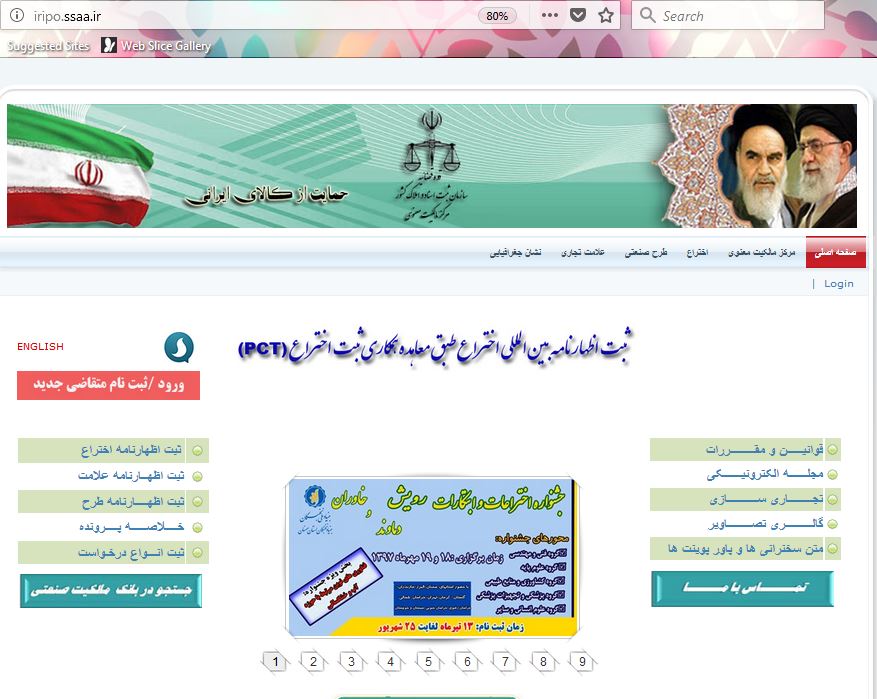 http://iripo.ssaa.ir/
ساخت پروفایل
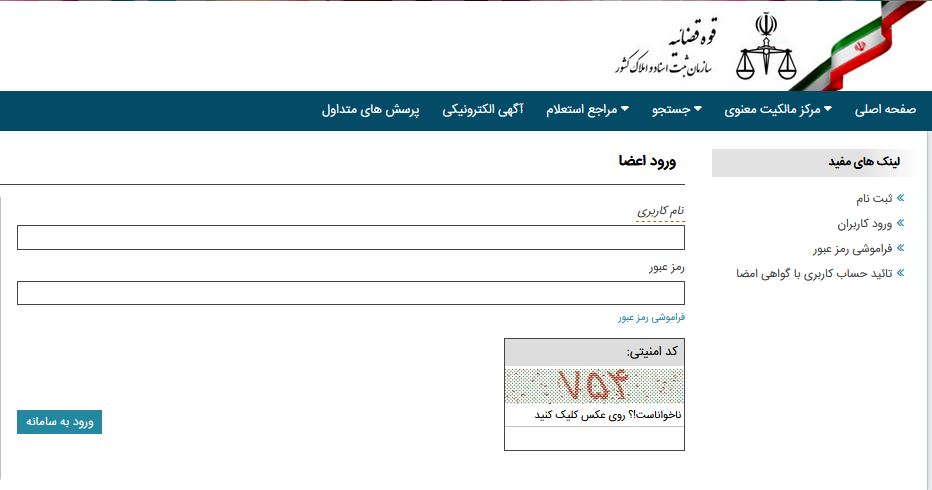 http://ipm.ssaa.ir/
ساخت پروفایل
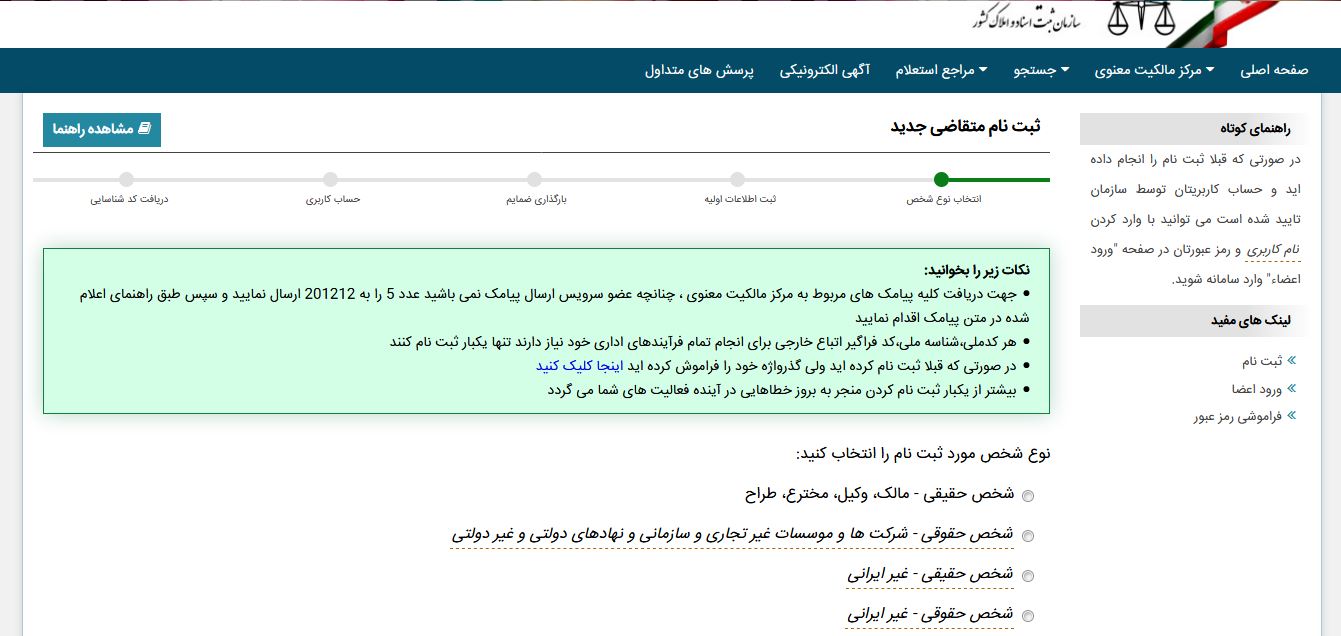 ساخت پروفایل
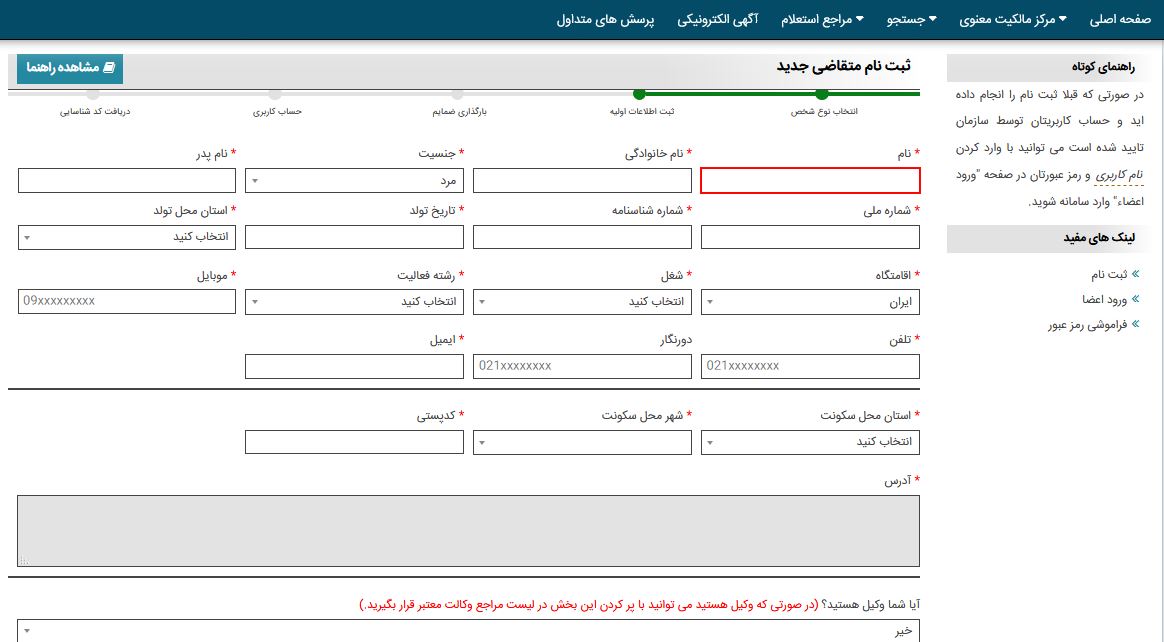 ساخت پروفایل
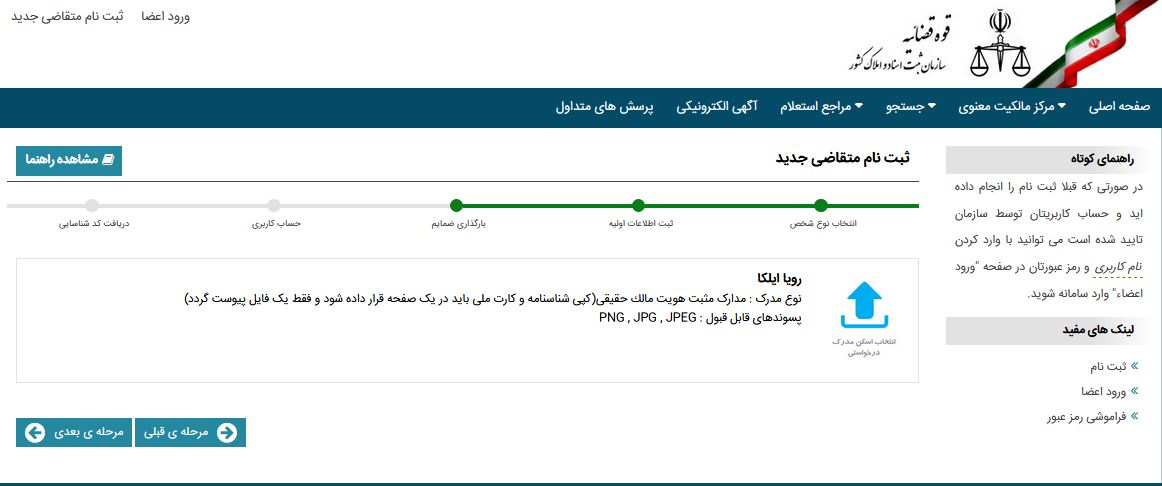 ساخت پروفایل
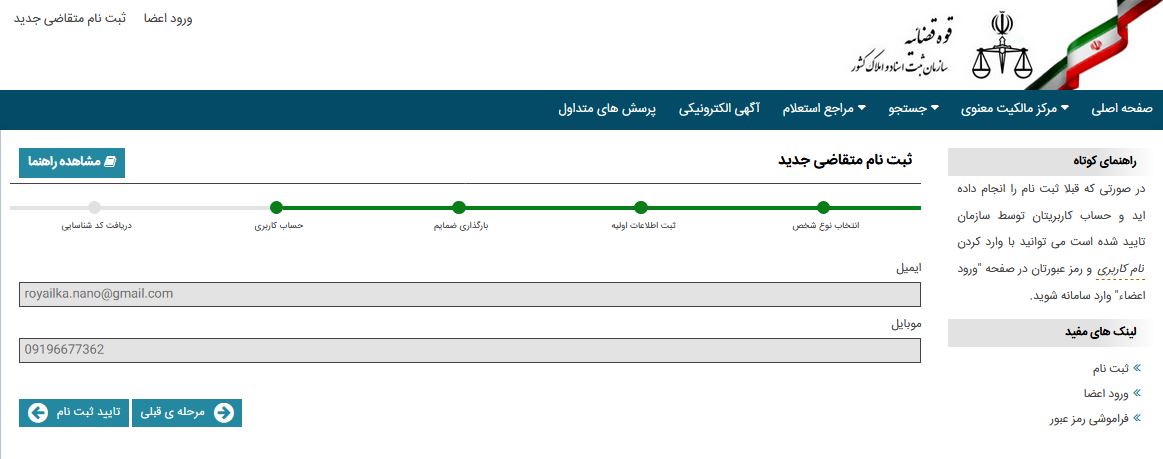 ساخت پروفایل
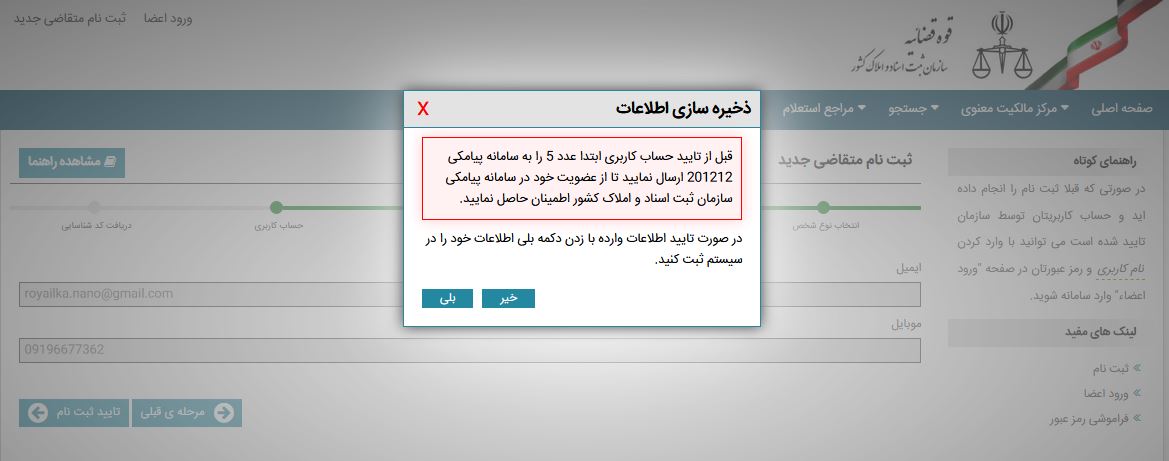 ساخت پروفایل
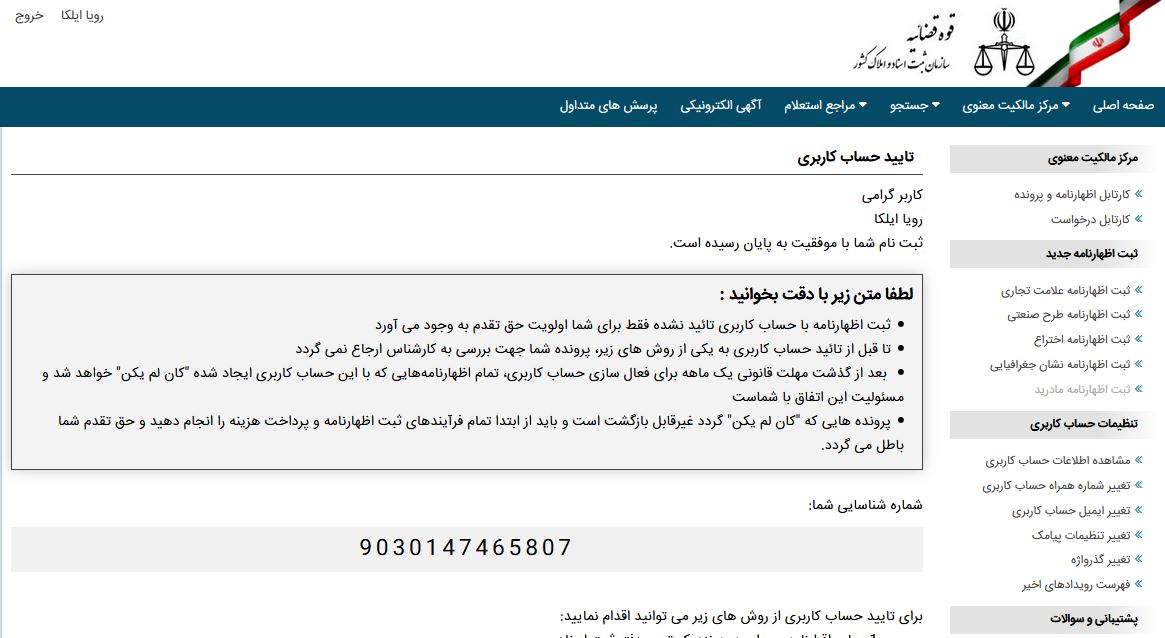 تایید حساب کاربری
مراجعه حضوری به دفترخانه اسناد رسمی
1. پرداخت هزینه
2. نسخه چاپی اقرارنامه
3. اصل مدارک بارگزاری شده 
بعد از تائید مدارک ماهوی در دفترخانه از طریق لینک "فعال سازی حساب کاربری" با ثبت اطلاعات زیر، حساب کاربری خود را فعال کنید.
کد شناسایی سامانه مالکیت معنوی
شناسه یکتا سند گواهی امضا
تاریخ ثبت سند گواهی امضا
رمز تصدیق سند گواهی امضا
ساخت پروفایل
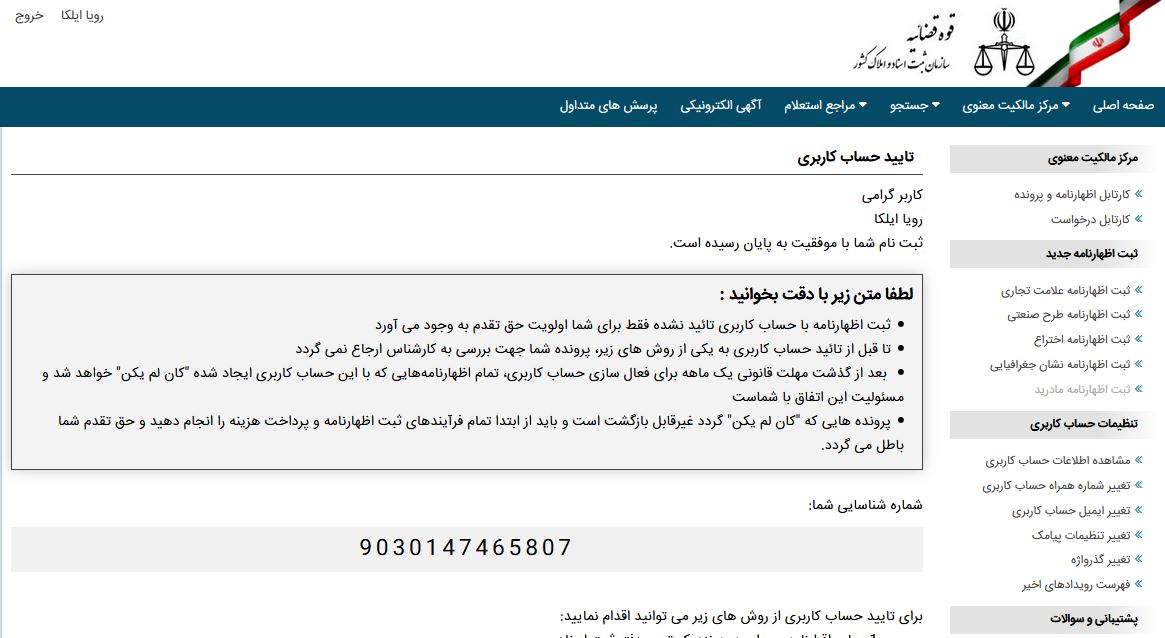 راهنمای ثبت اختراع
مراجعه به http://ipm.ssaa.ir 
ثبت اظهارنامه اختراع
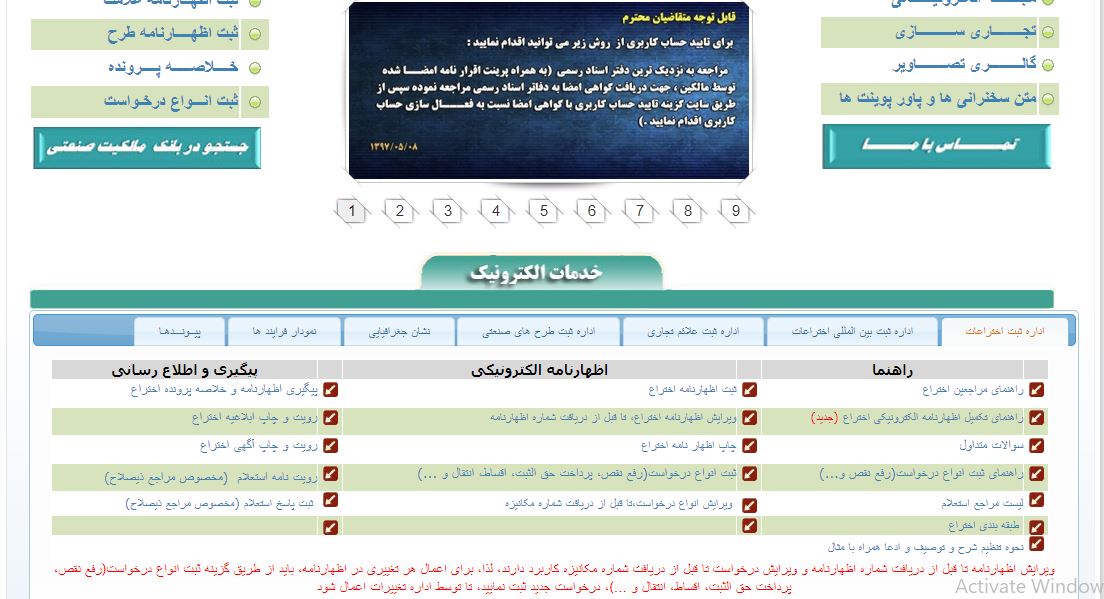 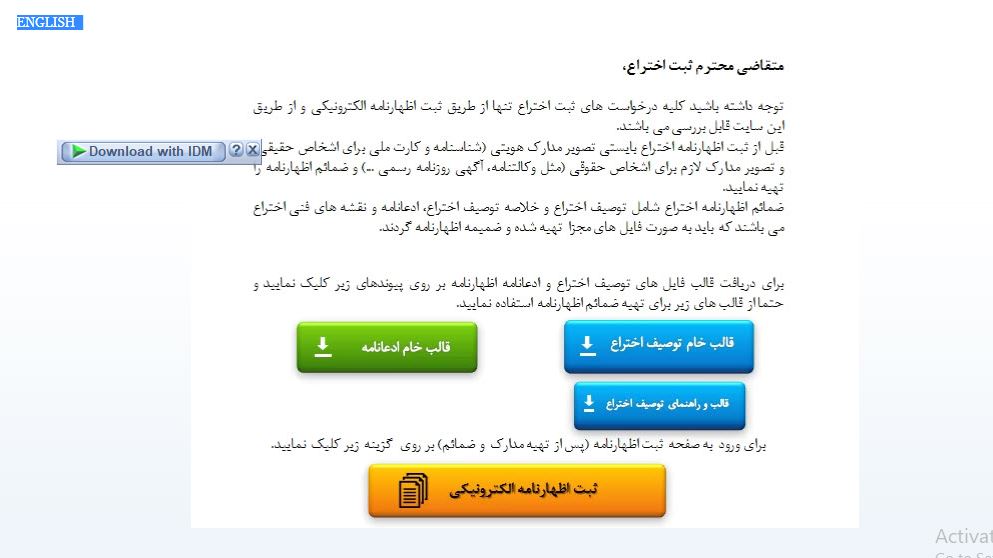 راهنمای ثبت اختراع
پس از ثبت اظارنامه در سایت
1-      منتظر دریافت پیام کوتاه  پس از ثبت اظهارنامه باشید .

2- بررسی مقدماتی
الف)عدم تکمیل بودن مدارک و ضمائم اظهارنامه و ضرروت اصلاح و تکمیل
ب ) تکمیل بودن 

 -بررسی ابتدایی اظهارنامه و ضمائم آن از نظر شکلی و ماهوی اظهارنامه و ضمائم آن اعم از توصیف و ادعا و خلاصه و نقشه 
-صدور اخطار رفع نقص (موعد  30  روزه ، درخواست یکبار تمدید مهلت)
رفع نقص
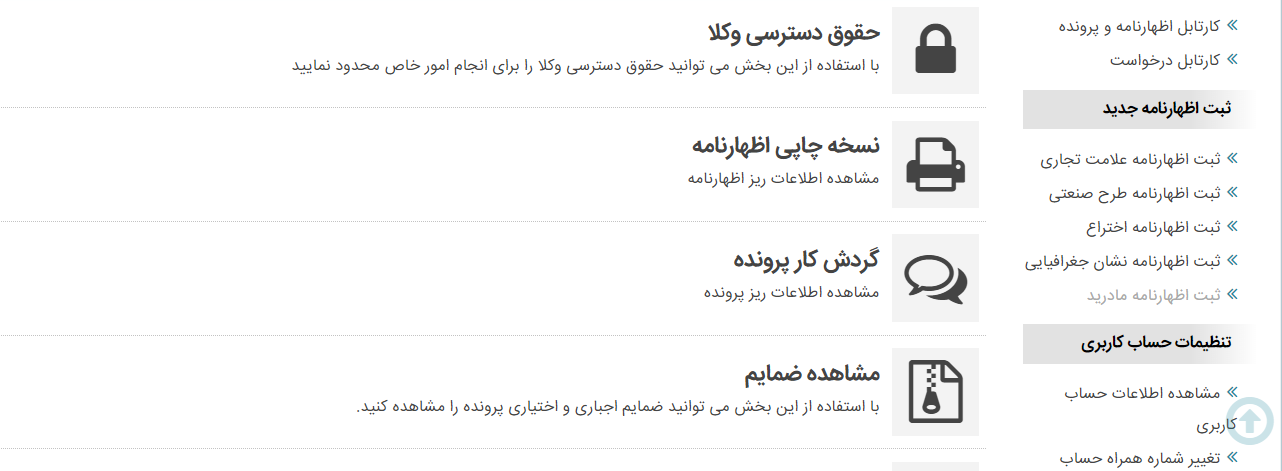 رفع نقص
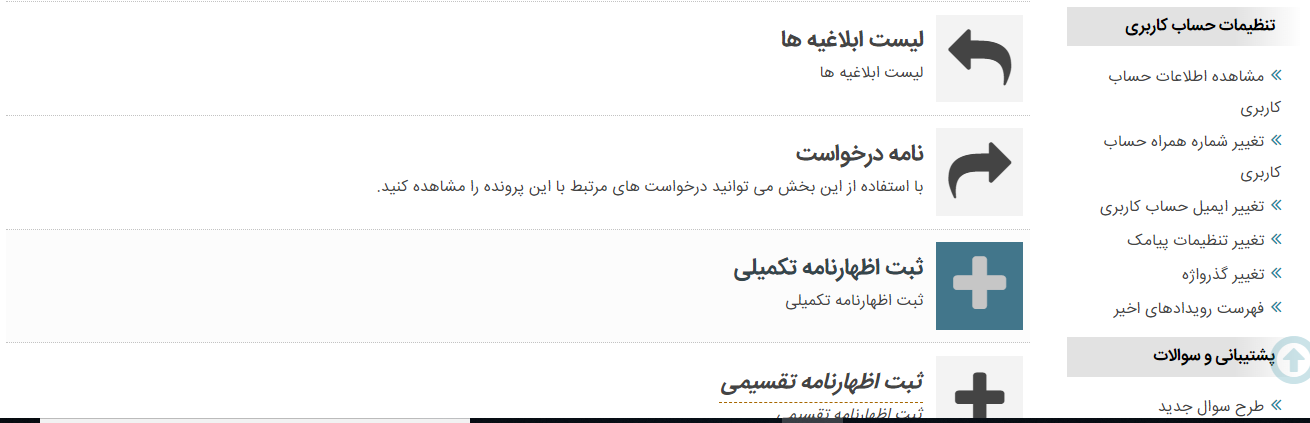 در صورت اختراع پذیری (قابلیت ثبت اختراع)
مراحل داوری اختراعات مرجع استعلام دانشگاه علوم پزشکی ایران
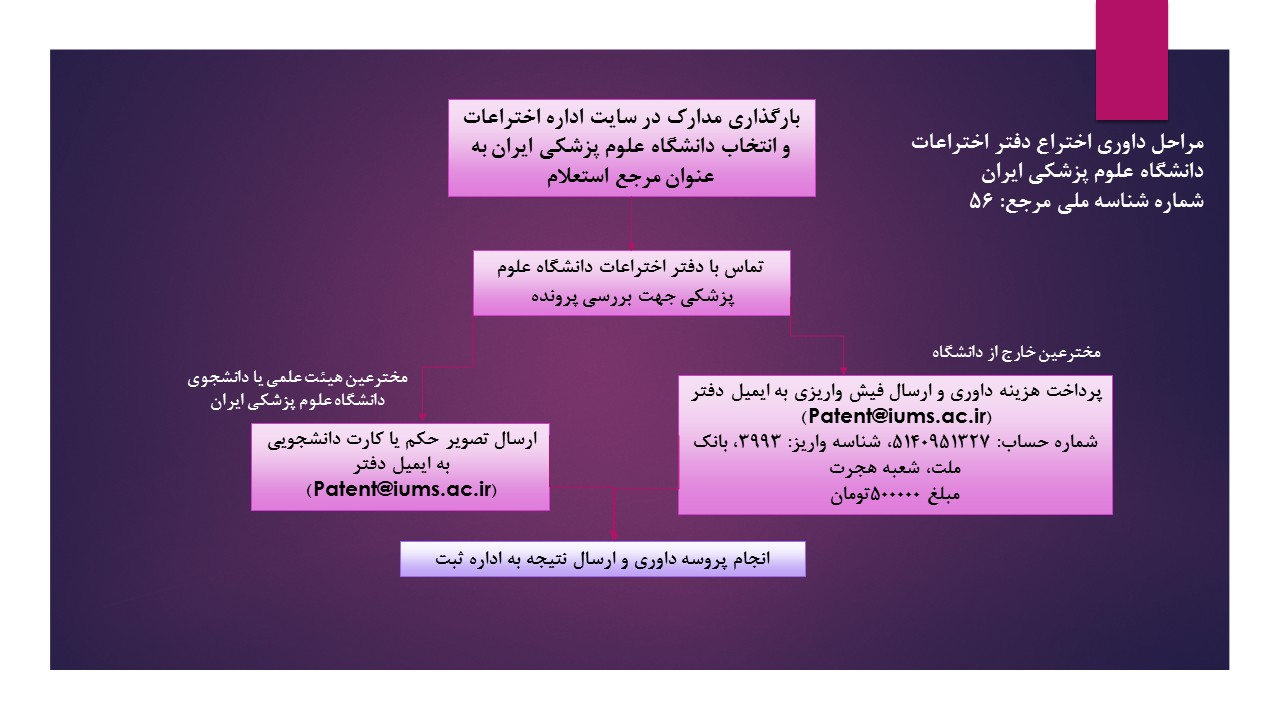 فلوچارت داوری اختراعات
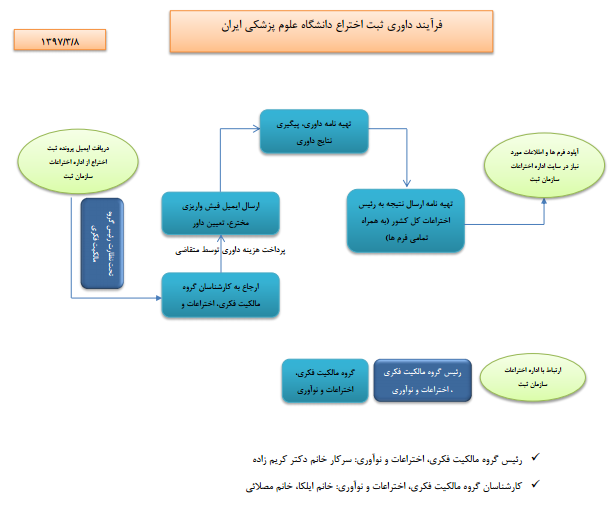 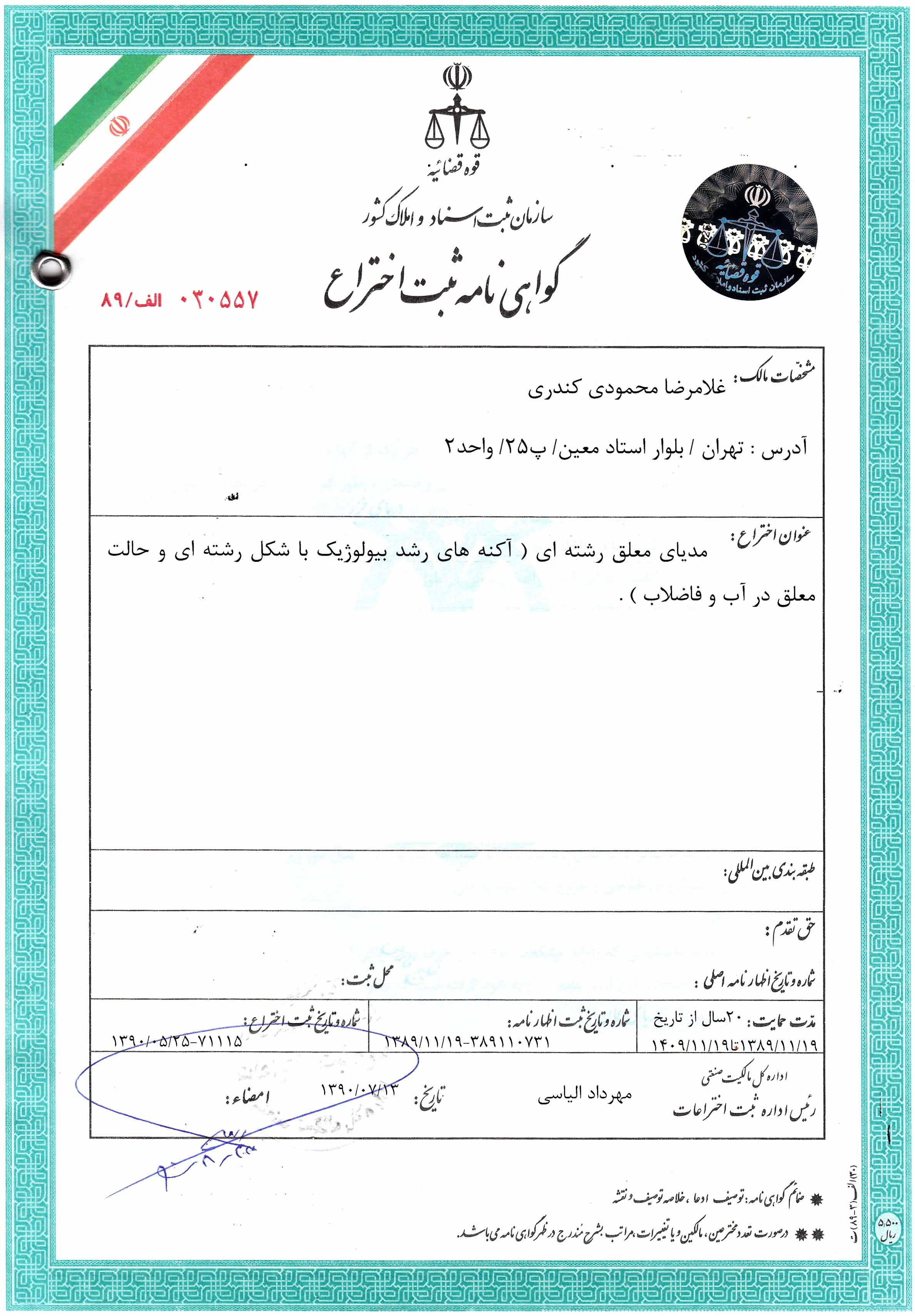 نمونه گواهی نامه ثبت اختراع
با تشکر از توجه شما